ДНИ 
НЕДЕЛИ
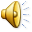 6
1
5
4
3
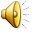 2
7
[Speaker Notes: Вот неделя. В ней семь дней,Поскорей знакомься с ней.]
6
1
5
4
3
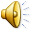 2
7
ПОНЕДЕЛЬНИК
[Speaker Notes: Первый день по всем неделькамНосит имя понедельник.]
6
1
5
4
3
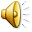 2
7
ВТОРНИК
[Speaker Notes: Вторник - это день второй,Он стоит перед средой.]
3
6
1
5
4
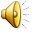 2
7
СРЕДА
[Speaker Notes: Серединочка-среда - Третьим днём была всегда.]
6
1
5
4
3
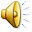 2
7
ЧЕТВЕРГ
[Speaker Notes: А четверг - четвертый день -Шапку носит набекрень.]
6
1
5
4
3
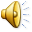 2
7
ПЯТНИЦА
[Speaker Notes: Пятый - пятница-сестрица -Очень модная девица.]
6
1
5
4
3
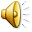 2
7
СУББОТА
[Speaker Notes: А в субботу - день шестой -Отдыхаем всей гурьбой.]
6
1
5
4
3
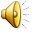 2
7
ВОСКРЕСЕНЬЕ
[Speaker Notes: И последний - воскресенье -Назначаем днём веселья.]
КОНЕЦ
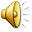